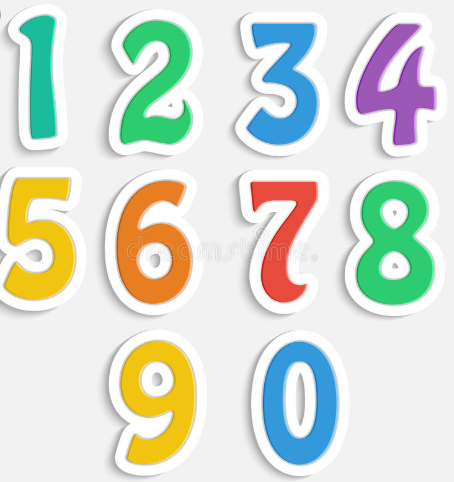 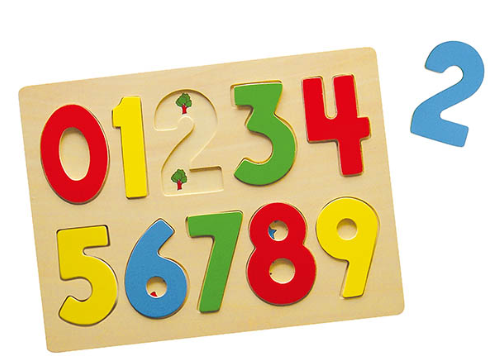 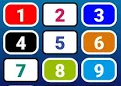 تابع درس في حصة الرياضيات
لون الاعداد من 0 - 10
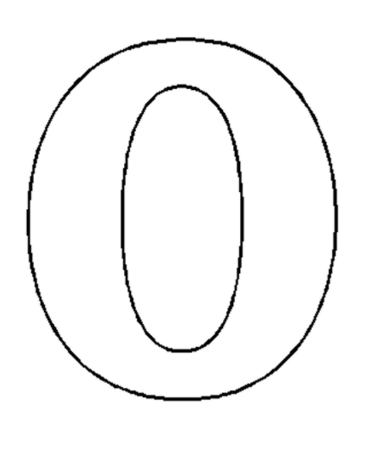 لون الاعداد من 0 - 10
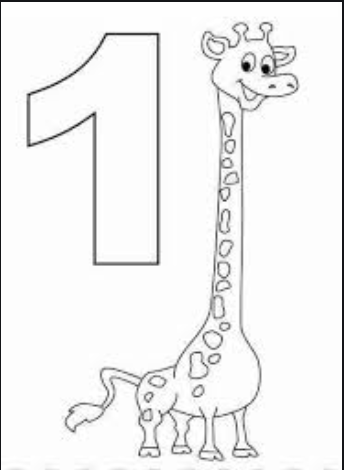 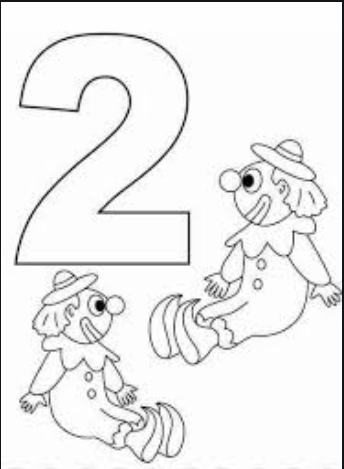 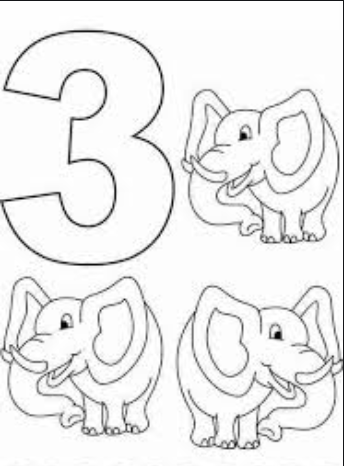 لون الاعداد من 0 - 10
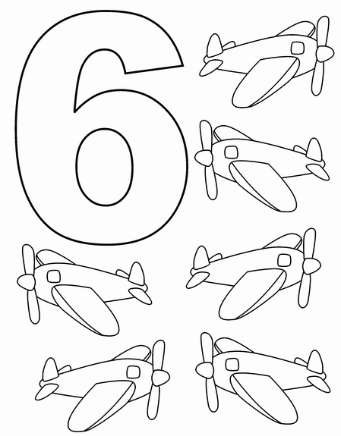 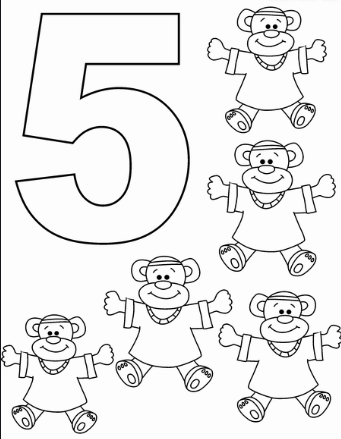 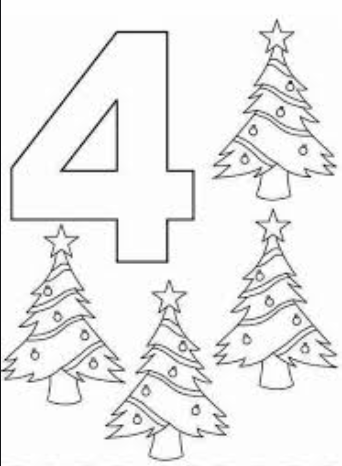 لون الاعداد من 0 - 10
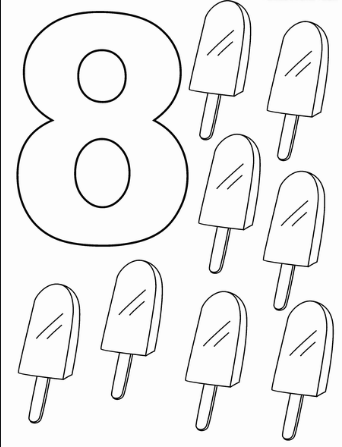 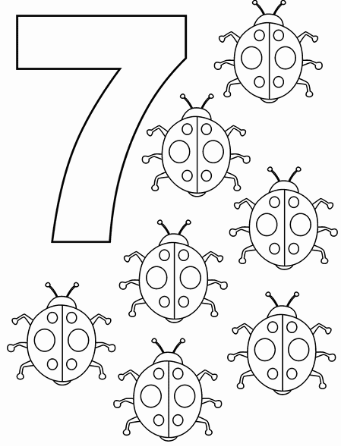 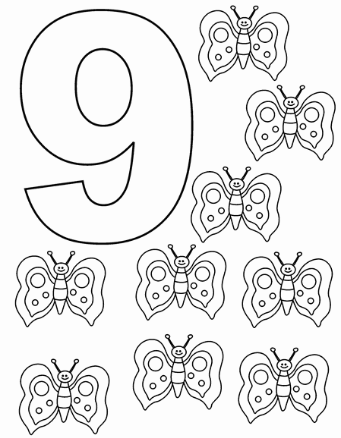 لون الاعداد من 0 - 10
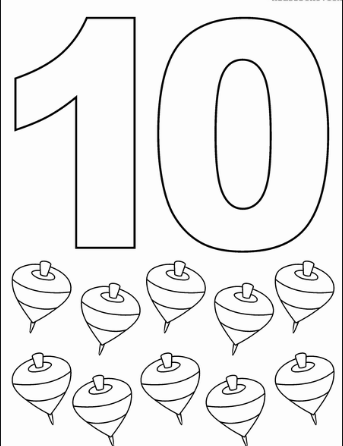 صل بخط بين الاعداد في الصف الاول وما يطابقه من الصف الثاني
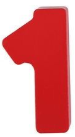 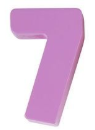 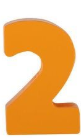 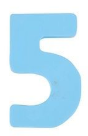 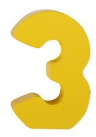 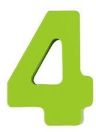 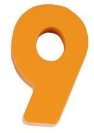 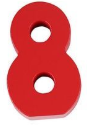 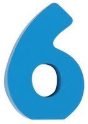 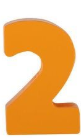 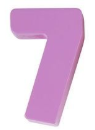 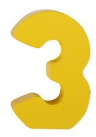 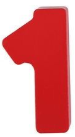 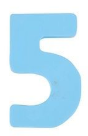 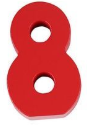 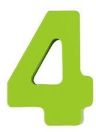 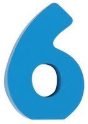 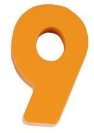 العد بشكل آلي
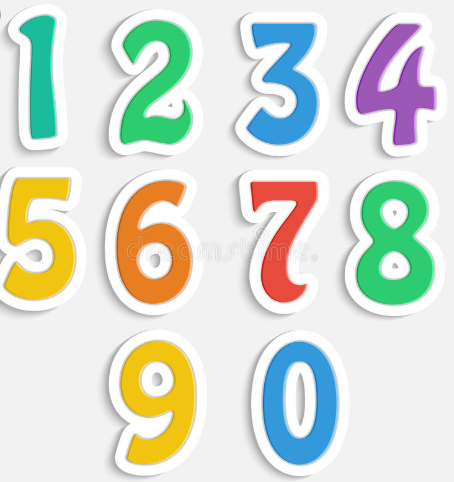 ضع الاعداد في مكانها المناسب
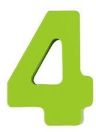 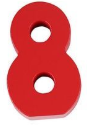 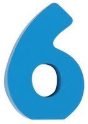 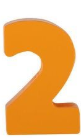 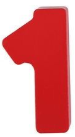 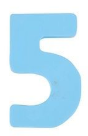 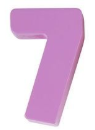 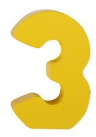 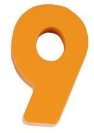